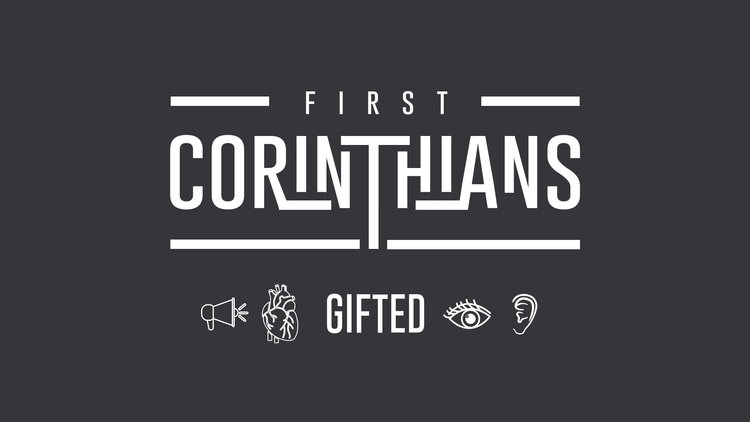 THE GIFTS OF ENCOURAGEMENT, MERCY AND SERVING
ROMANS 12, 1 CORINTHIANS 12
“Just as each of us has one body with many members, and these members do not all have the same function, so in Christ we who are many form one body, and each member belongs to all the others. We have different gifts, according to the grace given us.  If a man’s gift is prophesying, let him use it in proportion to his faith. If it is serving, let him serve; if it is teaching, let him teach; if it is encouraging, let him encourage; if it is contributing to the needs of others, let him give generously; if it is leadership, let him govern diligently; if it is showing mercy, let him do it cheerfully”. 

Romans 12:4-8 (NIV).
THE CALL TO ALL
THE SPIRITUAL GIFT 

BIBLICAL EXAMPLES

HOW DO I KNOW IF I HAVE THE GIFT, AND WHAT DO I DO ABOUT IT?
ENCOURAGEMENT
God is the God of endurance and encouragement (Rom 15:5).

“… like a father with his children, we exhorted each of you and encouraged you and charged you to walk in a manner worthy of God, who calls you into his own kingdom and glory”. (1 Thes 1:12). 
1 Thes 4:18 “therefore encourage one another with these words”.
“encourage one another and build one another up” (1 Thes 5:11).
“admonish the idle, encourage the fainthearted, help the weak, be patient with them all” (1 Thes 5:14).

“I long to see you, that I may impart to you some spiritual gift of strength-that is, that we may be mutually encouraged by each other’s faith, by yours and mine” (Rom1 11-12).
THE SPIRITUAL GIFT OF ENCOURAGEMENT
Encouragement is the spiritual gift and supernatural ability to strengthen and build others up in their walk with God, in an especially effective manner.

“Consider how to stir up one another to love and good works (Hebrews 10:24).

A warfare gift
Potent and contagious
BIBLICAL EXAMPLE
Jonathon and his armour bearer (1 Samuel 14).
“Nothing can hinder God!”

“Go for it, I’m with you all the way”
HOW DO I KNOW IF I HAVE THE GIFT, AND WHAT DO I DO ABOUT IT?
Fulfilment in encouraging others.
Others’ faith is ignited by you.

“that’s a big army, and we’re so few...but nothing can hinder God”. 

Ask, consider, practice!
MERCY
“if it is showing mercy, let him do it cheerfully”. Romans 12:8

God is merciful!
“The Lord is gracious and merciful, slow to anger and abounding in steadfast love” (psalm 145:8)
“Gracious is the Lord, and righteous; our God is merciful” (psalm 116:5)

“His mercy stands a boundless, overwhelming immensity of divine pity and compassion” (A W Tozer)
“With confidence we can draw near to the throne of grace, that we may receive mercy and find grace to help in time of need!” (Hebrews 4: 16)

“Be merciful, even as your Father is merciful” (Luke 6:36)
THE SPIRITUAL GIFT OF MERCY
the spiritual gift and supernatural ability to feel empathy and offer comfort to those who are going through particular distress, and to be able to help in word and/or action.
BIBLICAL EXAMPLES
“7 when they saw that I had been entrusted with the gospel to the uncircumcised, just as Peter had been entrusted with the gospel to the circumcised 8 (for he who worked through Peter for his apostolic ministry to the circumcised worked also through me for mine to the Gentiles), 9 and when James and Cephas and John, who seemed to be pillars, perceived the grace that was given to me, they gave the right hand of fellowship to Barnabas and me, that we should go to the Gentiles and they to the circumcised. 10 Only, they asked us to remember the poor, the very thing I was eager to do”. Galatians 2:7-10

“The Spirit of the Lord is upon me, because he has anointed me to proclaim good news to the poor. He has sent me to proclaim liberty to the captives and recovering of sight to the blind, to set at liberty those who are oppressed,19 to proclaim the year of the Lord's favour.” Luke 4:18-19 

“Truly, I say to you, as you did it to one of the least of these my brothers,[a] you did it to me”. Matt 25:40
“when he went ashore, he saw a great crowd, and had compassion on them and healed their sick” (Matt 14 13-14)
HOW WILL I KNOW IF I HAVE THE GIFT AND WHAT DO I DO ABOUT IT?
you welcome in and walk alongside those suffering, and you’ll easily spot those that are in a hard and difficult place.

don’t burn out or get depressed.

show mercy cheerfully.
Together!
SERVING AND HELPING
In Romans 12:7 “If it is serving, let him serve”. In 1Corinthians 12:28 “gifts of healing, helping, administrating and various kinds of tongues”. 

“I will ask the Father, and he will give you another Helper” (John14:16).
“The Lord is my helper”, declares the psalter repeatedly.

“each of you should use whatever gift you have received to serve others” (1 Pet4:10).
THE GIFT OF SERVING AND HELPING
The gift and supernatural ability to come alongside and serve/help another Christian’s ministry or vision, to expand the kingdom of God.

Emotional and/or Practical.
BIBLICAL EXAMPLES
“The twelve were with him, and also some women who had been cured of evil spirits and diseases: Mary (called Magdalene) …Joanna the wife of Chuza…Susanna; and many others. These women were helping to support them out of their own means” (Luke 8:2-3).
“Many women were there (at the crucifixion of Jesus) watching at a distance. They had followed Jesus from Galilee to care for his needs” (Matthew 27.55).

Paul has helpers, Timothy and Erastus (Acts 19:22) and John Mark is referred to as the helper of Paul and Barnabus (Acts 13:5).
HOW WILL I KNOW IF I HAVE IT AND WHAT CAN I DO ABOUT IT?
They have a special grace to invest their time, talents and treasure into the lives of others.
They love to be the support team to get the job done, representing the team or person whose ministry they enable.
They know how to make the vision become a reality.

Ask and Help.
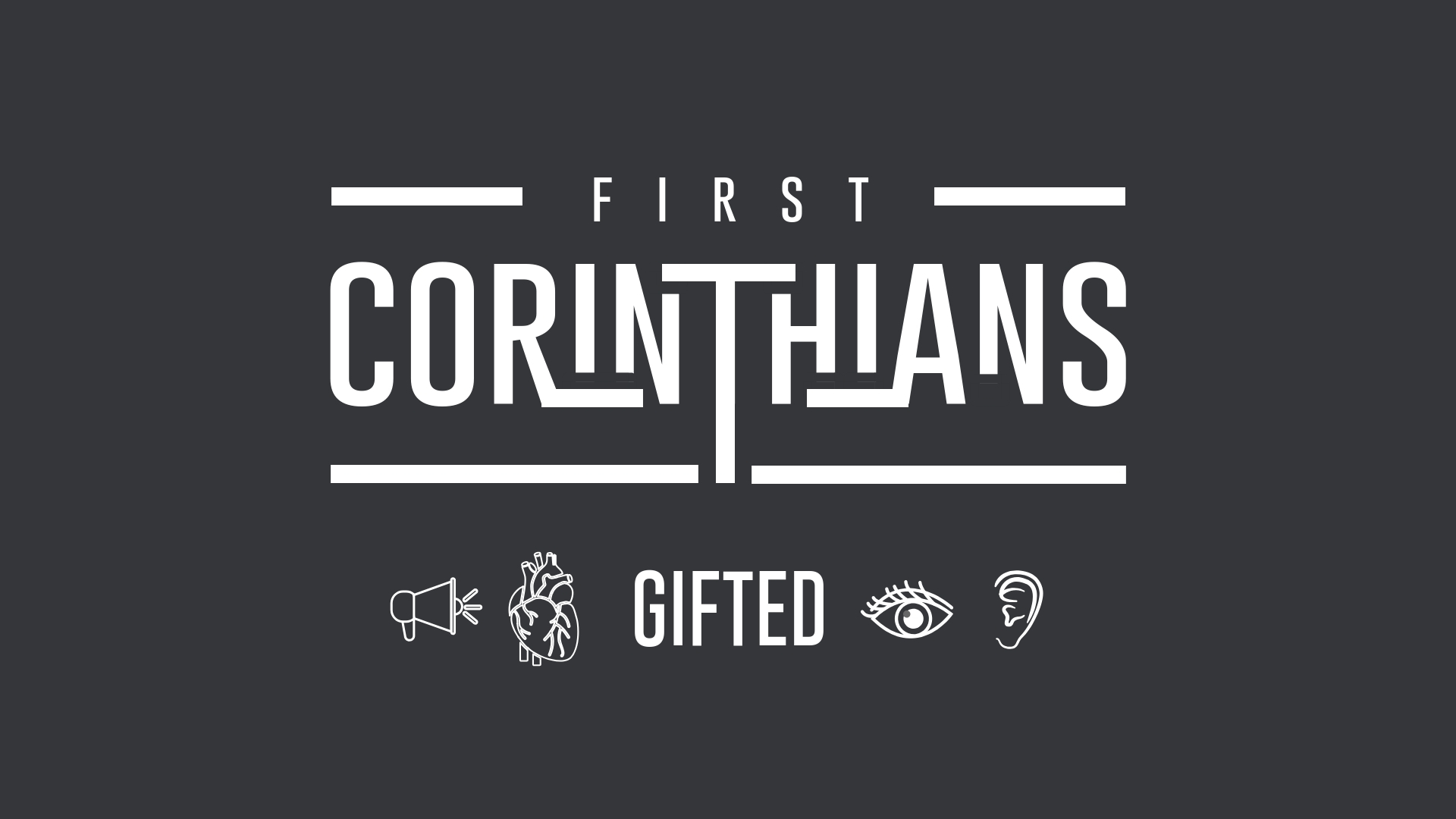